HR-infonetwerk
Jasmine Choua
Team HR-klant
13/09/2022
Agenda
Welkom en afspraken
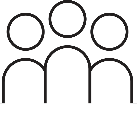 Woon-werkverkeer
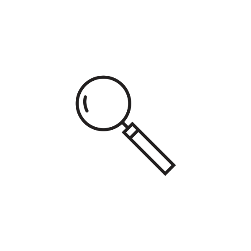 Vlaanderen Intern Leidinggevenden
Vragen?
Spelregels
De PPT-presentatie komt op de site van dit netwerk: 
https://www.vlaanderen.be/informatie-voor-hr-professionals/agenda/hr-infonetwerk/13-09-2022
Vragen stel je via de chat
Schakel je camera en micro uit. Blijft je beeld/klank haperen: ga even uit de vergadering en log terug in
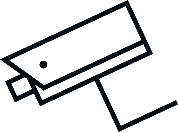 De vergadering wordt opgenomen en de opname is deze middag 
beschikbaar op:
https://www.vlaanderen.be/informatie-voor-hr-professionals/agenda/hr-infonetwerk/13-09-2022
[Speaker Notes: Zichtbaar voor aanvang van vergadering]
FLEXIBILISERENWOON-WERKVERKEER
Update
[Speaker Notes: In januari 2022 gestart met project – waar staan we vandaag en wat er is voor jullie veranderd?]
Over het project - context
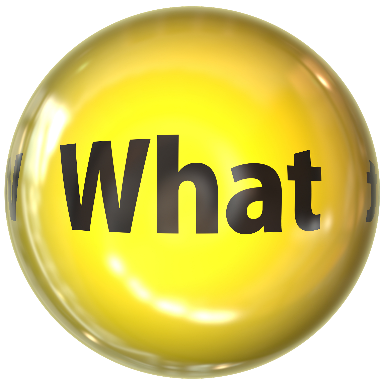 [Speaker Notes: Aanleiding: opgeleverde business analyse + technologische analyse in 2021 
Enkele keuzes worden gemaakt, die aanleiding vormen voor deze doelstellingen

Vandaag ga ik dieper in op doelstelling 1 en 2 die het meest relevant zijn 

In eerste instantie werkten we aan een visie op woon-werkverkeer en bekijken we waar de regelgeving moet aangepakt worden
Daarnaast willen we een geïntegreerd verhaal rond WWV bieden aan jullie en personeelsleden ondersteunen in de keuzes die kunnen gemaakt worden rond WWV

Tenslotte willen we intern onze werking op punt zetten zodat we jullie de meest kwalitatieve dienstverlening kunnen aanbieden]
Uit de behoeftenanalyse
Ik wil het niet zelf hoeven te betalen / voorschieten
Ik wil kunnen combineren
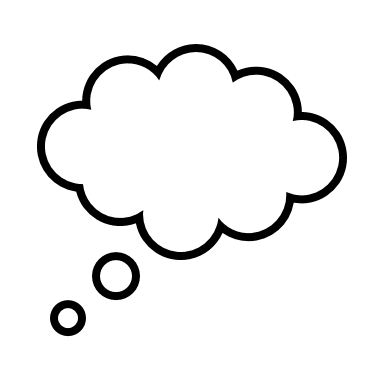 We willen een fiscaal correcte verwerking
We willen een eenvoudige administratieve verwerking
Ik wil flexibiliteit: zowel formule als traject moet aanpasbaar zijn,
ik wil elke dag kunnen kiezen
We hebben sensibilisering, richtlijnen, een visie en communicatie nodig om een beleid te kunnen maken
De informatie moet geïntegreerd zijn in een visie over het nieuwe werken en het loopbaan- en beloningsbeleid.
[Speaker Notes: De aanleiding van dit project was een behoeften analyse die gebeurd is in 2021. Jullie werden bevraagd naar wat nu precies de noden en behoeften waren ten gevolge van die nieuwe situatie.


Conclusies uit de klantenbehoefteanalyse. Op basis daarvan werden enkele opties naar voor geschoven waaruit beslissingen voortvloeiden. Vanuit AgO kozen we ervoor om een realistische koers aan te houden. 
inzetten op maximale flexibilisering met het openbaar vervoer en hun diverse formules
 vereenvoudigen terugbetaling & derdebetaler-regelingen
succesvol realiseren van fietsleasing naar voren te schuiven als prioriteit. 

Deze input gebruiken wij vandaag:
Om een beleidsvisie an sich vorm te geven, om een kader te kunnen aanbieden aan klanten, en voor onszelf als dienstverlener om richting te bepalen 
Visie gebaseerd op de noden en behoeften van klanten 


Hieronder uit het verslag van het directieteam van 19 oktober 2021. De zin “De voorzitter pleit hierbij zoals Wim aangeeft voor realisme.” vat voor mij veel samen. 
De strategische stuurgroep van 3 december heeft dit bevestigd. En ook het HR-infonetwerk van 14/12 had wat dit betreft geen aanvullingen.]
Visie
Flexibel woon-werkverkeer
Mobiliteitskeuzes die flexibel en persoonlijk zijn, aanpasbaar aan veranderende noden
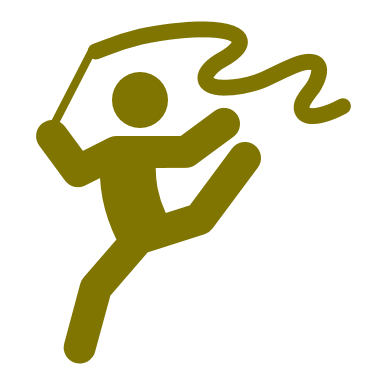 Hybride werken
Bewuste keuze over waar, wanneer, hoe je werkt
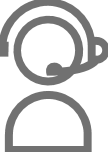 Beperkt aanbod
Onvoldoende flexibele vervoersformules bij de OV
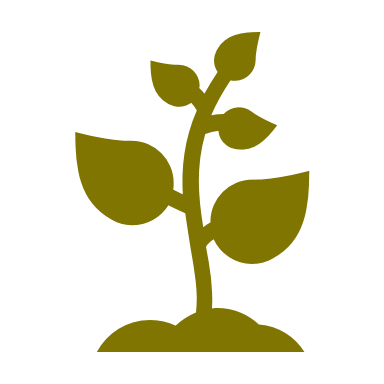 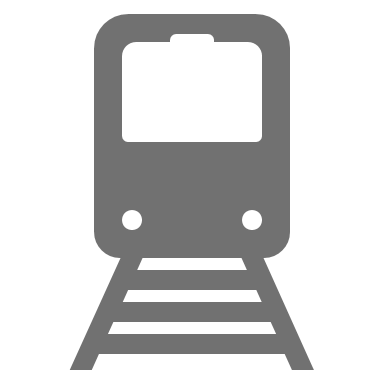 Duurzame mindset
Voorkeur voor groene vervoersmodi volgens STOP-principe
Geen flexibele dienstverlening
Ingewikkelde procedures
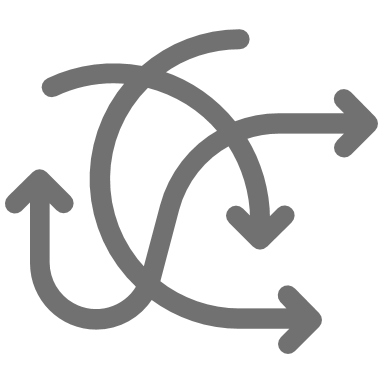 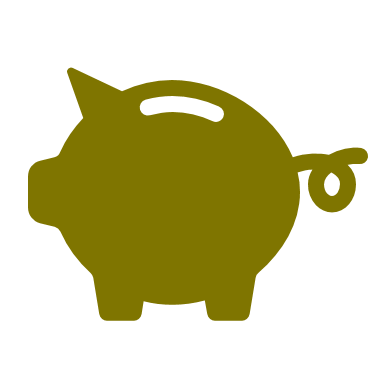 Kostenbewuste keuzes
Zowel voor de organisatie als het personeelslid
TOE-KOMST
NU
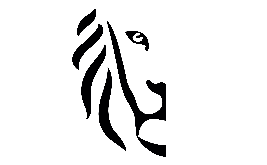 Regelgeving niet toekomstgericht
Rigide regelgeving en bepalingen in VPS en federale regelgeving
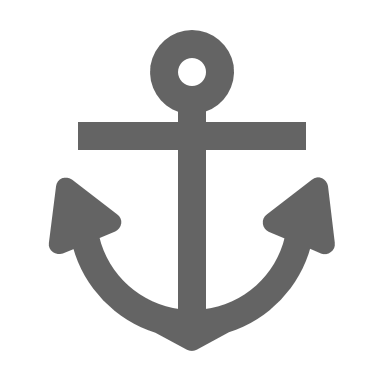 Eenvoudig in de praktijk
Vlotte (verwerking van) aanvragen en terugbetalingen
Niet toekomstproof
De huidige manier van werken is niet aangepast aan de nieuwe context en veranderende noden
Verantwoordelijkheid personeelslid
Zelf keuzes maken op basis van de persoonlijke situatie
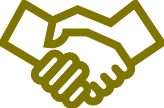 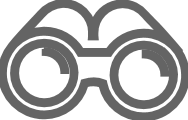 WAAROM
Aantrekkelijke en toekomstgerichte werkgever
Een persoonlijke en flexibele oplossing
Kwalitatieve dienstverlening
Een efficiënte en persoonlijke mobiliteitsoplossing, die flexibel beantwoordt aan de noden van elk personeelslid 

Gebruiksvriendelijke, digitale en inclusieve mobiliteitsoplossingen
Het ideale evenwicht tussen een situatie/traject dat bij het personeelslid past en de meest kostenfficiënte oplossing voor de organisatie

Eenvoudig en snel gebruik van de woon-werkformules via duidelijke processen
We willen hét voorbeeld zijn van maatschappelijk verantwoord werkgeverschap

We streven naar optimale arbeidsvoorwaarden
[Speaker Notes: Dit is een bouwsteen om verder op te bouwen.
Afgetoetst op klantenfora in mei 


Deze visie heeft als doel om
Klanten handvaten aan te bieden
AgO te begeleiden in toekomstige keuzes inzake woon-werkverkeer (snel veranderende context)

Je vind deze visie terug op de webpagina’s voor HR

Ingewikkelde procedures: vb aanvragen voor een terugbetaling, verschillende procedures voor aanvragen per vervoersformules, moeilijke aanvraagprocedures voor personen AHCZ, geen derdebetalersregeling voor tal van formules, enzovoort



FLEXIBILITEIT betekent
Keuzevrijheid, keuzemogelijkheid 
Inclusief verhaal, voor iedereen toegankelijk 
Maatwerk, geen one size fits all
Gemakkelijk overstappen van de ene modus naar de andere
Op termijn zelfs zo flexibel dat men zelf budget besteedt aan mobiliteit (adhv flexibele verloning)
Meer openheid in de wetgeving (vb. we willen af van rigide concepten als standplaats, stramien woonplaats-standplaats wordt ook gebruikt in de OV-formules)
 
KOSTENBEWUST betekent
Zowel voor de organisatie als voor het personeelslid
Derdebetalersregeling
Traject dat past bij je situatie (ipv hetzelfde abo voor iedereen)
Voor de organisatie: hoe verplaats ik mij op de meest kostenefficiënte manier 
Let op: de meest kostenefficiënte is niet altijd de goedkoopste (vb. verwerking van terugbetalingen rittenkaarten kan in absolute termen goedkoper zijn, maar de kosten voor verwerking in acht genomen kan het toch duurder uitkomen)
 
VERANTWOORDELIJKHEID
Je bent zelf verantwoordelijk voor de vervoersformule die best past bij je traject (kostenbewust, flexibel) en om de waarden toe te passen
De leidinggevende durft verantwoordelijkheid bij PL te laten
Niet meer aanbodgestuurd maar vraaggestuurd 
 
DUURZAAMHEID
Zo weinig mogelijk belasting op het milieu en de natuur 
We kiezen resoluut voor 1) vervoersmiddelen zonder uitstoot: te voet, de (bedrijfs)fiets en 2) vervoersmiddelen met beperkte uitstoot: OV
STOP-principe: stappen, trappen, OV, privé gemotoriseerd vervoer
 
EENVOUDIG… 
Uniforme dienstverlening kan hand in hand gaan met flexibiliteit voor de klant (vb. principe van SS)
Administratieve, financiële en fiscale verwerking van aanvragen en terugbetalingen rond WWV]
Regelgeving en fiscaliteit
Aanleiding: het nieuwe hybride werken staat haaks op bepalingen in VPS rond woon-werkverkeer, maar ook met fiscale regelgeving
[Speaker Notes: Hoe vertalen we deze visie in onze dienstverlening?
Regelgeving en fiscaliteit
Aanbod 
Geïntegreerde informatie voorzien voor klanten

Standplaats wordt niet als term gebruikt in de bepalingen woon-werkverkeer VPS
'Plaats van het werk': willen we verder verduidelijken, maar hangt samen van interpretatie die de fiscus eraan geeft => wordt verder onderzocht en we gaan in overleg met de fiscus
Bij concrete vragen of casussen: voorleggen via Vlimpers contactformulier]
Aanbod
Inspelen op: flexibiliteit, kostenbewust, eenvoudig
Op dit moment: uitrol flexabo’s niet-ministeries 
Vanaf 2023: flexibele formules met derdebetalersregeling (tickets)
50-rittenkaart De Lijn
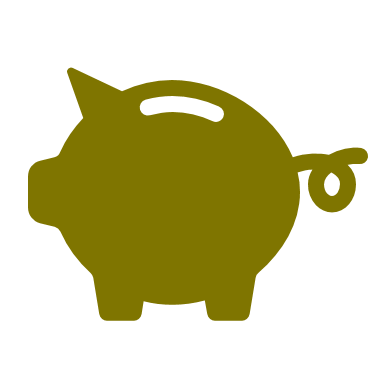 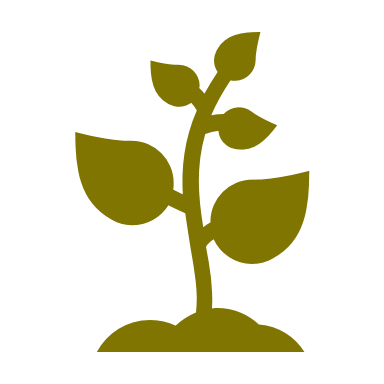 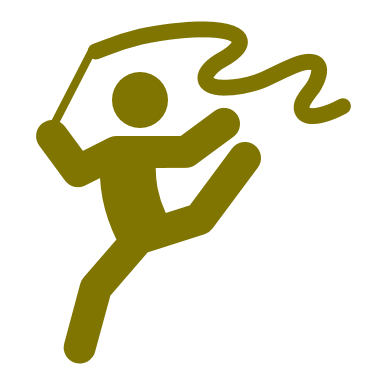 Technologische mobiliteitsoplossingen (vb. Olympus)
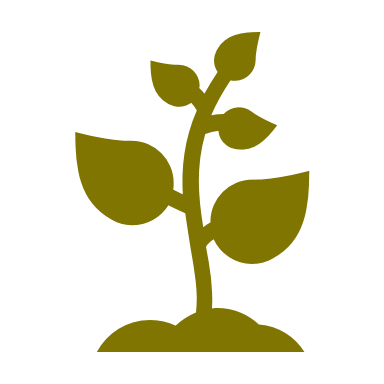 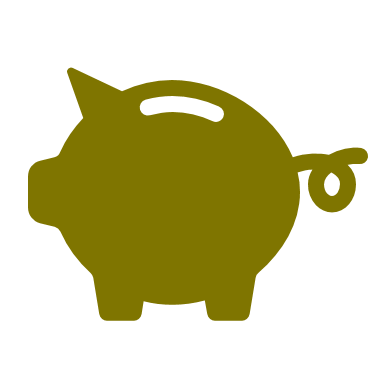 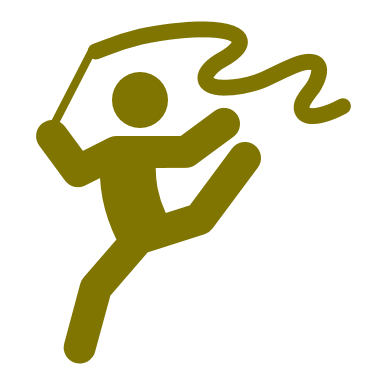 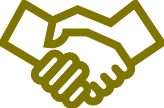 [Speaker Notes: Hoe vertalen we de waarden in nieuw aanbod rond woon-werkverkeer?

Zelf aan de slag
Selfservice
Eenvoudiger en flexibeler terugbetalingen aanvragen
Flexabo 
Flexibiliteit, duurzaamheid, kostenbewust
Fietslease
Flexibiliteit, duurzaamheid, kostenbewust
Marktverkenning
Nieuwe vervoersformules OV
Inspelen op: flexibiliteit, kostenbewust, eenvoudig
Vanaf najaar 2022: uitrol flexabo’s niet-ministeries 
Vanaf 2023: flexibele formules met derdebetalersregeling (tickets)
50-rittenkaart De Lijn 
MaaS-markt
Technologische mobiliteitsoplossingen (vb. Olympus). We kozen ervoor om Olympus niet 

Waarom kozen we niet om onmiddellijk in te spelen op MaaS-markt?
Kostprijs 
Voorkeur voor bestaande partnerschappen met OV-maatschappijen: eigen ontwikkelingen 
Vb. door uitrol flexabo voor niet-ministeries zullen we de grootste doelgroep gecapteerd hebben]
Webpagina’s personeelsleden
www.vlaanderen.be/intern/woon-werkverkeer 

Overzicht vervoersmogelijkheden

Jouw traject bepalen 
STOP-principe
Wegwijzer/Beslissingsboom: wat is de beste keuze en hoe moet ik dit regelen?

Aan de slag…
Vergoedingen aanvragen
Terugbetalingen aanvragen (selfservice)
[Speaker Notes: Bij voorkeur zou ik de webpagina’s willen tonen]
Webpagina’s HR
https://www.vlaanderen.be/informatie-voor-hr-professionals/richtlijnen-rond-woon-werkverkeer  
Visie

Beslissingsboom 
Incl. simulatietool

Regelgeving en fiscaliteit 










Selfservice – instructies 

Zelf aan de slag met beleid en afspraken binnen je entiteit

Derdebetalersovereenkomst aanvragen
[Speaker Notes: Bij voorkeur zou ik de webpagina’s willen tonen]
Kostenoverzicht – evolutie per categorie
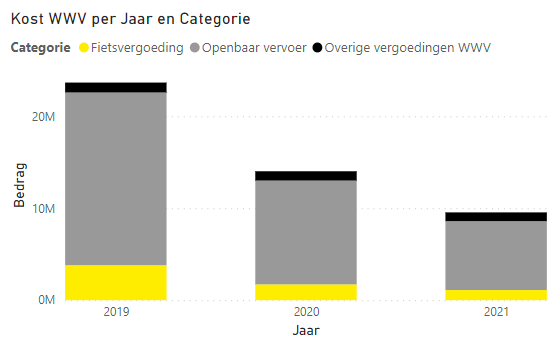 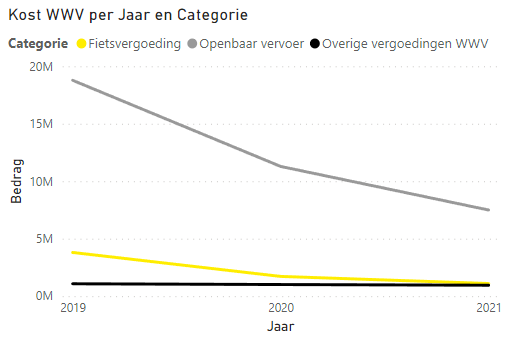 [Speaker Notes: Bovenstaande grafiek en diagram tonen de 3 “hoofd”categorieën van woon-werkverkeer, namelijk fietsvergoeding, openbaar vervoer en overige vergoedingen WWV. Overige vergoedingen houden alle kosten in die niet in de andere 2 categorieën vervat zitten, zoals carpooltoelage, kosten voor MBWP, kosten voor woon-werkverkeer in geval van een arbeidshandicap, etc.  

De onderste tabel geeft exacte bedragen (kostprijs) voor woon-werkverkeer weer voor elk jaar, opgesplitst tussen de verschillende categorieën van woon-werkverkeer en dit voor alle DCPA klanten samen. 
Uit bovenstaande overzichten blijkt dat de categorie van de overige vergoedingen redelijk stabiel is gebleven doorheen de tijd (slechts lichte daling), maar dat de kostprijs van openbaar vervoer en de fietsvergoedingen drastisch zijn gedaald. De grootste daling is merkbaar van 2019 naar 2020 toe.
Verder kunnen we ook aflezen dat de categorie openbaar vervoer de grootste kost inhoudt voor de entiteiten van de Vlaamse Overheid. 
 
We realiseren hiermee een belangrijke daling van de kosten op WWV binnen de Vlaamse overheid. De cijfers over de coronajaren zijn natuurlijk wel definitieve, maar het begint er op te lijken dat we de kosten van het woon-werkverkeer – openbaar vervoer structureel weten te halveren, en zo voor het openbaar vervoer van 18 naar 8 miljoen euro terug brengen.]
Campagnebeeld
[Speaker Notes: Hier nog een shot van de video WWV]
Vlaanderen Intern voor leidinggevenden
Lisa Naessens en Nena De Keersmaecker
Agentschap Overheidspersoneel
13/09/2022
Mijn teamleden werken liever thuis dan op kantoor. Hoe kan ik ze motiveren?
Mijn teamlid is ziek. Wat moet ik doen als leidinggevende?
Wat te doen als een teamlid onvoldoende blijft presteren?
Agentschap Overheidspersoneel informeert personeelsleden, HR-professionals en leidinggevenden via een centrale en toegankelijke informatieplek
Doelgroepgerichte informatieplatformen
Vlaanderen Intern
 personeelsleden
Vlaanderen Intern
leidinggevenden

September 2022
Vlaanderen Intern
HR-professionals

Maart 2022
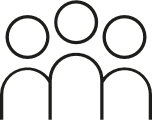 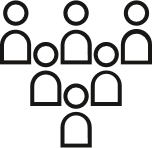 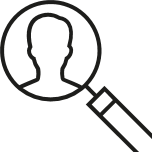 Vlaanderen Intern Leidinggevenden
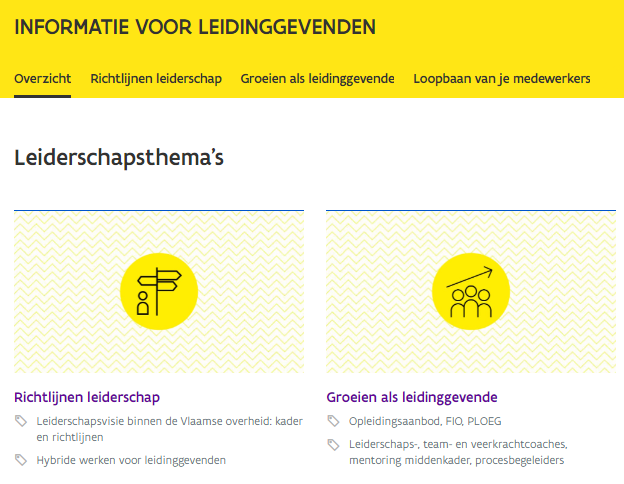 Alle informatie voor leidinggevenden
Afgestemd op informatie voor HR-professionals
Nog verder uit te breiden (welzijn, diversiteit, integriteit)
[Speaker Notes: Live nieuwe pagina doorlopen
Structuur/indeling (categorieën kort overlopen + ondersteunende systemen + opleidingen in de kijker +eerste contact is HR!)
Nieuw: info verzameld voor topkader
Wordt verwacht:
Nieuwe webpagina welzijn
Nieuwe webpagina diversiteit
Nieuwe webpagina integriteit

Afbeelding = link naar webpagina]
Vlaanderen Intern Leidinggevenden
Communicatie naar leidinggevenden
Nieuwssectie(enkel op de pagina)
Concrete infoop maat van leidinggevenden
[Speaker Notes: = nieuw
Er is geen push-communicatie via een nieuwsbrief

Concrete info op maat van leidinggevenden
Dienstverlening 
waar leidinggevenden rechtstreeks beroep op kunnen doen
waar leidinggevenden op de hoogte moeten zijn om hun medewerkers optimaal te kunnen ondersteunen
Projectinformatie met rechtstreekse impact op leidinggevende (uitzonderlijk)
Beleidsinformatie met rechtstreekse impact op leidinggevenden (uitzonderlijk)

Bij nieuwe dienstverlening wordt er eerst gecommuniceerd naar HR en dan pas naar leidinggevenden.]
Vlaanderen Intern Leidinggevenden
Communicatie dienstverlening
Voorbeelden
Nieuwe webpagina selfservice manager
Start jaarlijkse evaluatie
Leiderschapsopleidingen open aanbod
Verloven en afwezigheden
Welzijnskompas
Inspiratie
…
Meerwaarde voor HR
Info centraal op 1 plaats
Themagerichte heldere webpagina’s
Nieuws afgestemd op HR-nieuws
Basis voor interne communicatie
Ook doelgroep topkader
Vlaanderen Intern voor leidinggevenden
Informatieplatform: vlaanderen.be/informatie-voor-leidinggevenden
Nieuws live vanaf maandag 19 september
HR-agenda vooruitzicht
HRBP dag Plantentuin Meise
26/9
HR-infonetwerk
4/10
OO-netwerk
19/10
HR-infonetwerk
25/10
HR-infonetwerk
8/11